上身基本紙樣
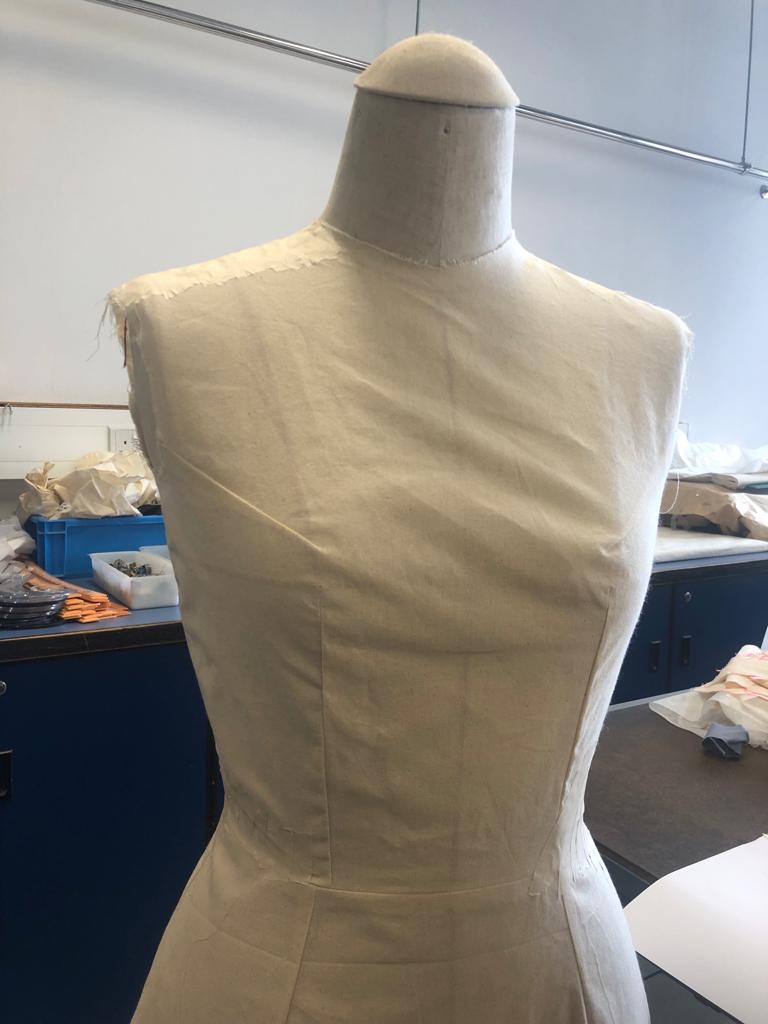 女裝上身紙樣
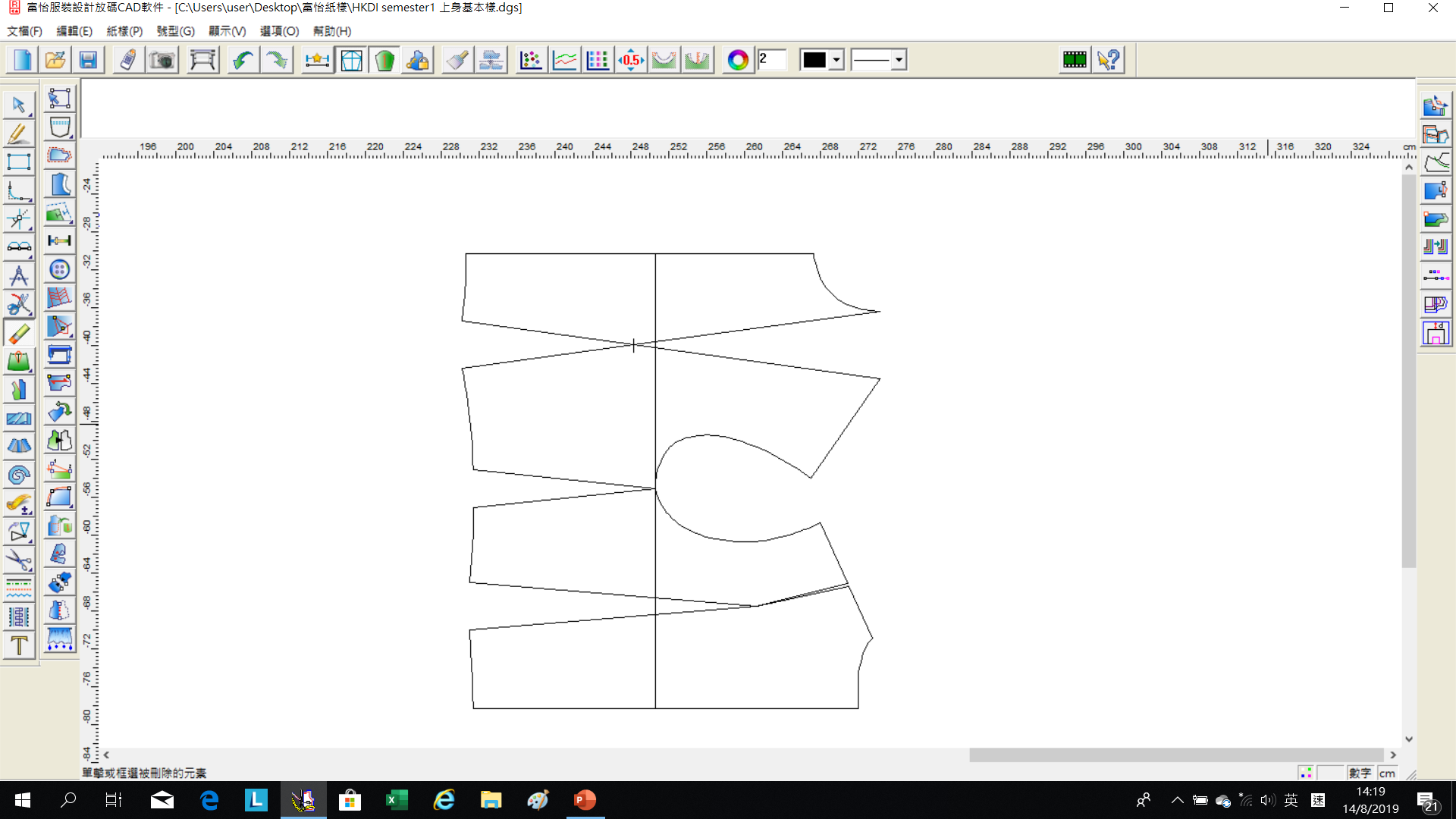 相片由香港知專設計學院提供
女裝上身的基本紙樣
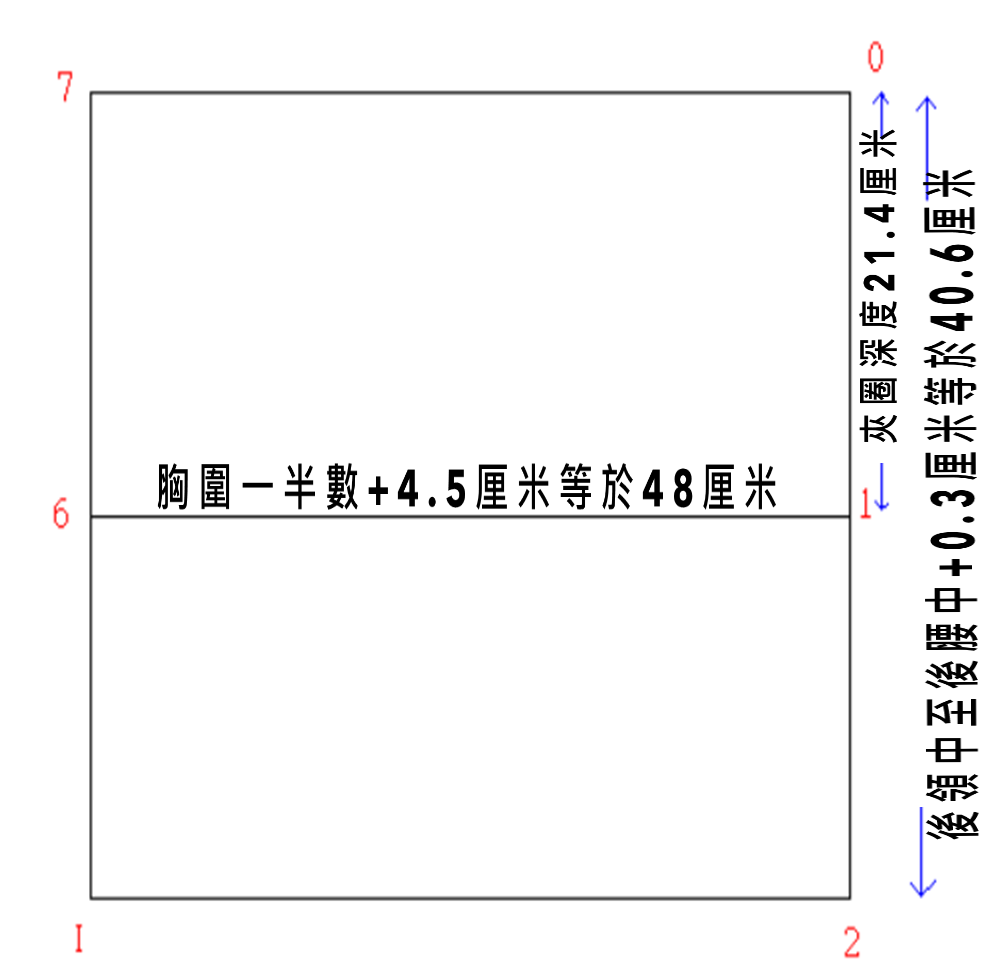 由(1)至(0)=夾圈深度（21.4厘米）由(2)至(0)=後領中至後腰中+0.3厘米（40.6厘米）由(6)至(1)= 胸圍/2+4.5厘米（48厘米）直上或直落由(6)去(7)及(1)
胸圍/2+4.5厘米=4.8厘米
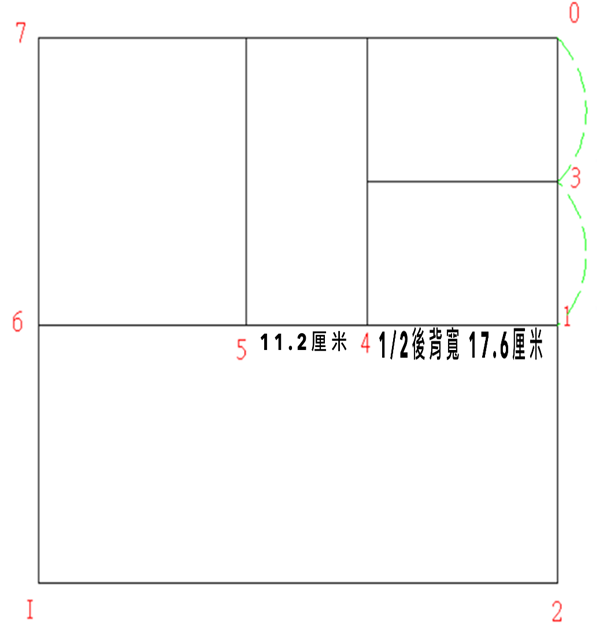 (3)是(0)至(1)的分中點，直出聯線(1)至(2)由(4)至(1)=1/2後背寬 （17.6厘米）由(5)至(4)=夾圈濶度（11.2厘米）
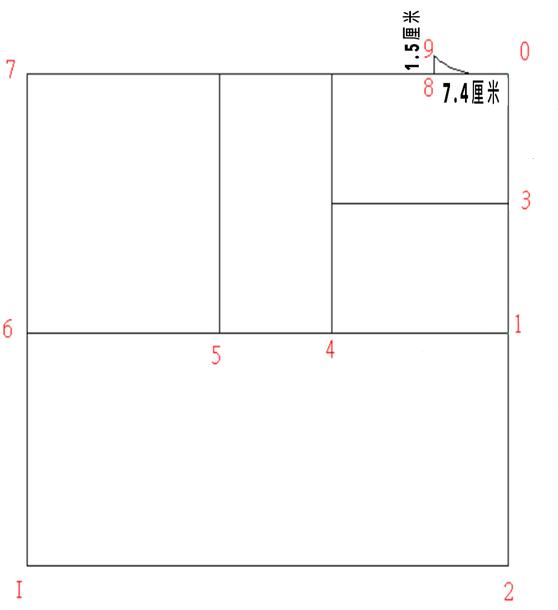 由(8)至(0)=後領濶（7.4厘米）直上1.5厘米（全部碼數）至(9)畫後領彎位
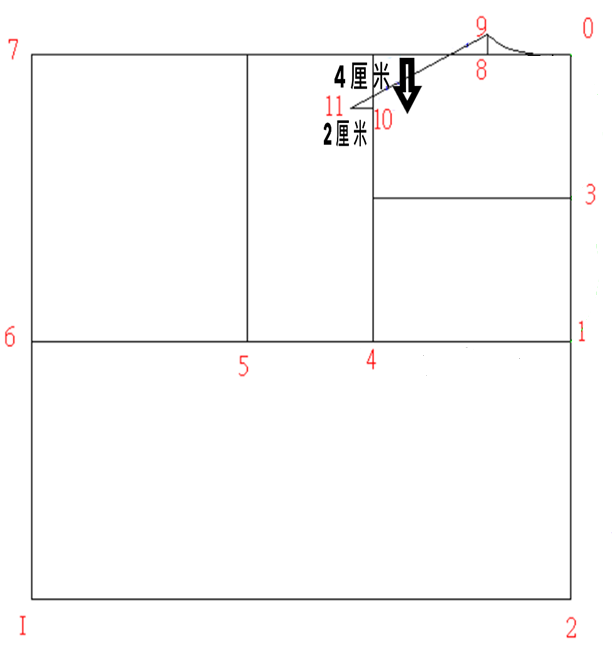 (10)是由(0)至(7)上4厘米（全部碼數）直上2厘米至(11)畫肩膊由(9)至(11)
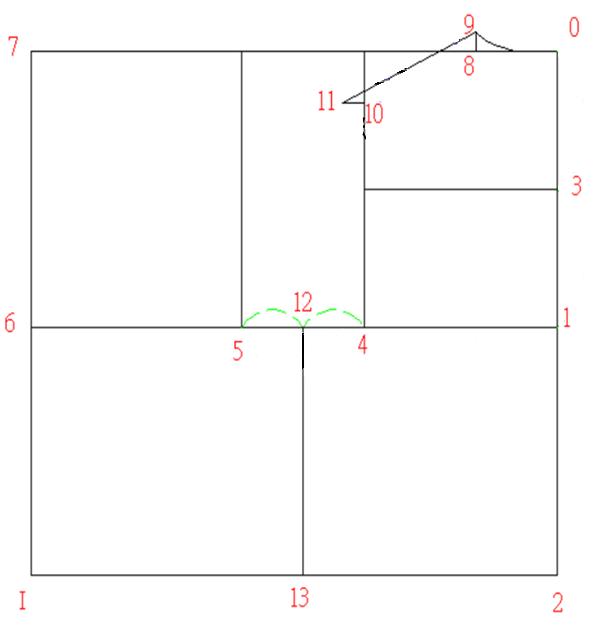 (12)是(4)至(5)中位直出至(13)
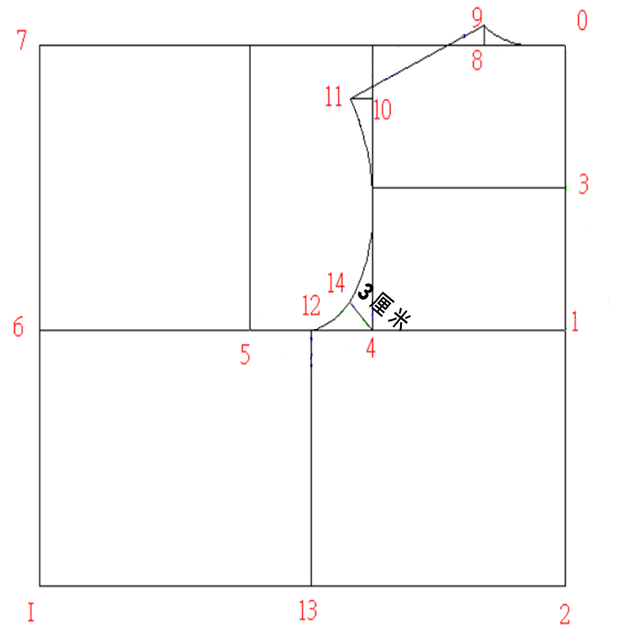 (14)至(4)大約3厘米畫後夾圈用曲線由(11)至(14)至(12)
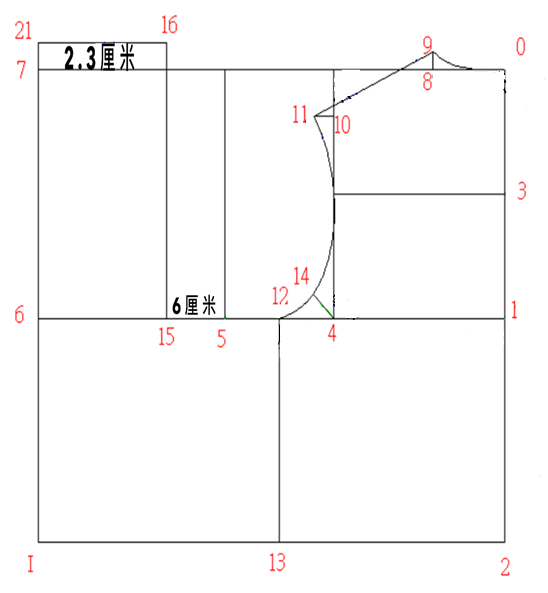 由(15)至(5)=6厘米（全部碼數）直出(15)至(16)(16)拉至後中水平位(0)至(7)=前領點高度（2.3厘米）由(21)至(7)直出至(21)
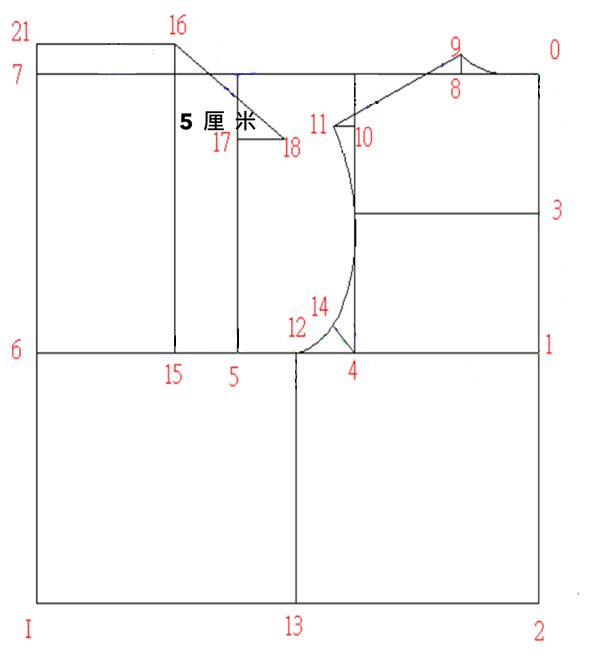 (17)是由(0)至(7)下5厘米由(18)至(16)，(9)至(11)減0.3厘米（前肩長度）
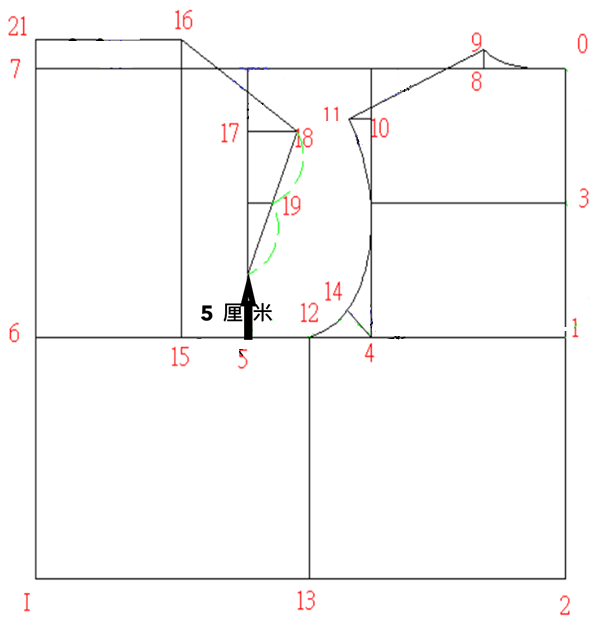 前夾彎是5厘米（全部碼數）聯線至(18)(19)是分中點
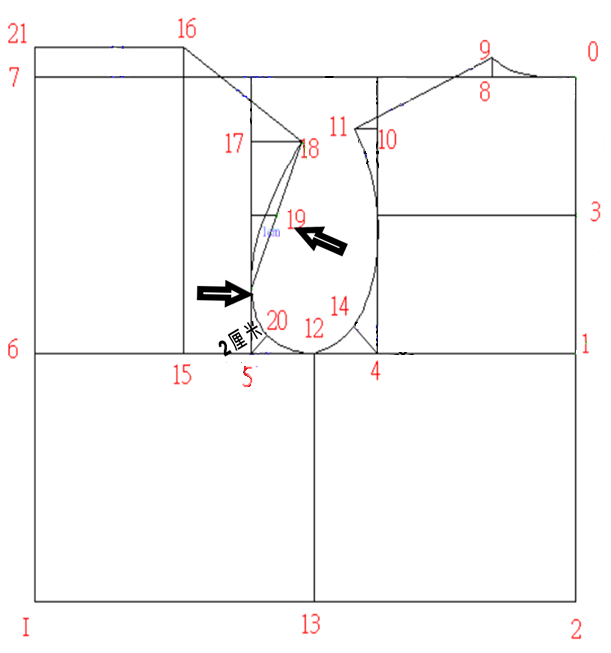 (20)由(5)上2厘米(19)挖入約1厘米畫前夾彎由(18)至(20)至(12)
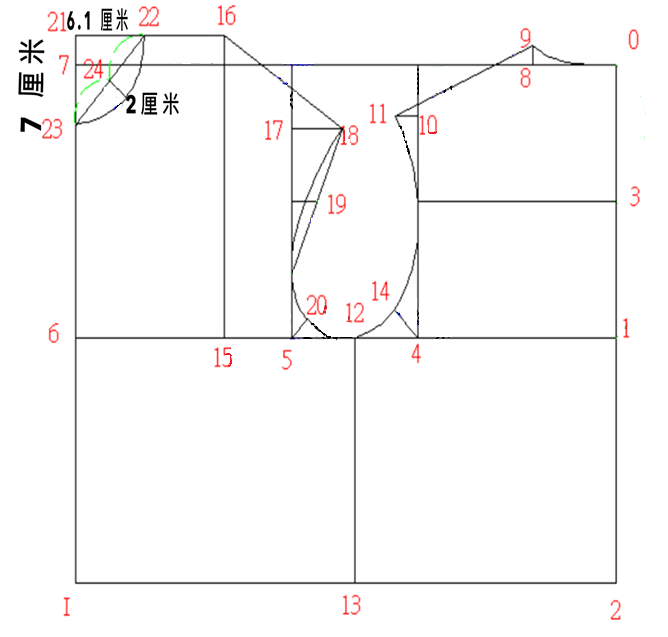 由(22)至(21)=前領濶（6.1厘米）由(23)至(21)=前領深（7厘米），聯線(22)至(23)(24)挖入2厘米畫前領彎線(22)至(23)為曲線
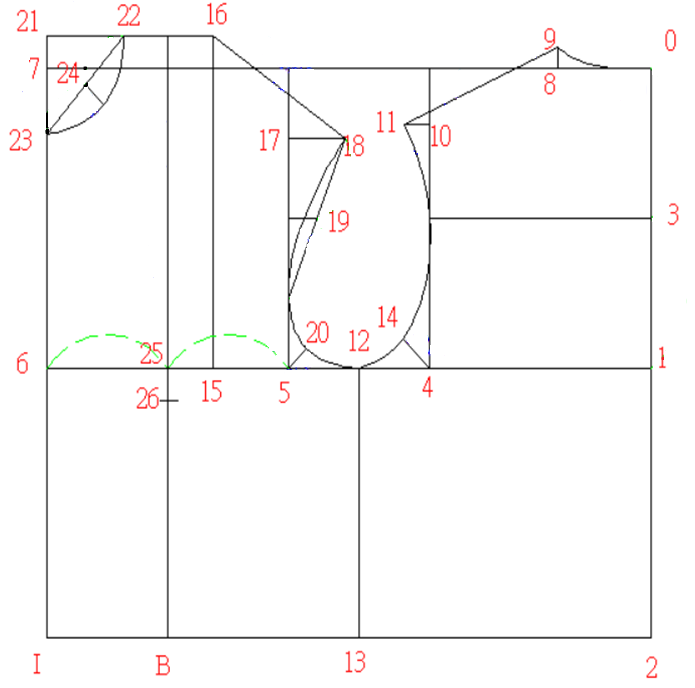 (25)是(5)至(6)的中位，直出(25)至(B)由(26)至(22)=領至胸線，沿(25)至(B)線加上
領至胸線（26厘米）
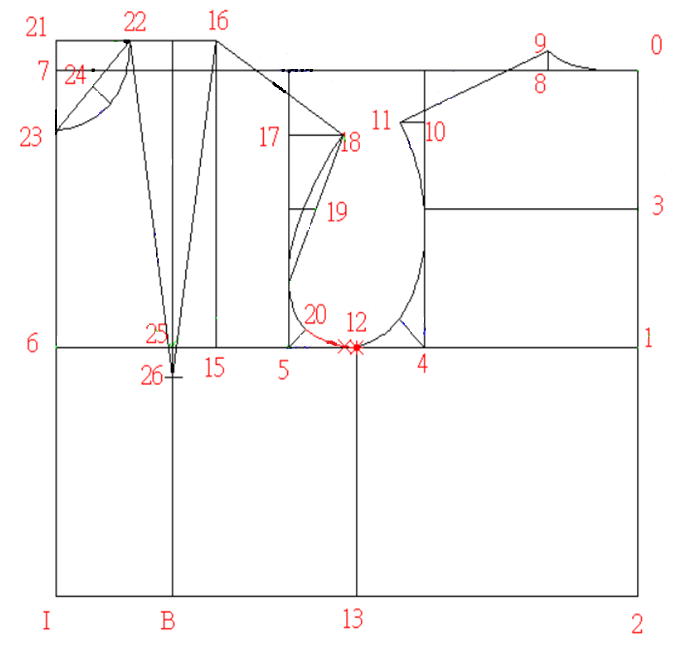 畫前胸褶
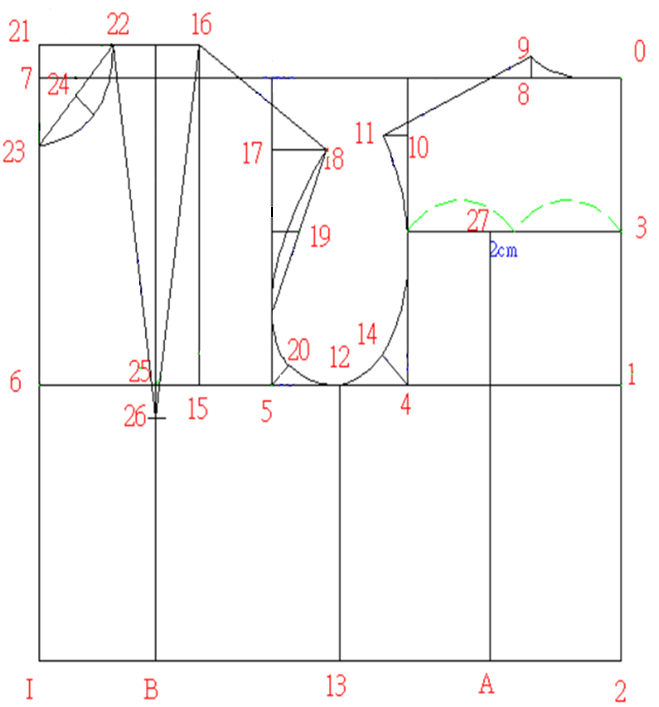 找出後背中(3)的中位(27)是分中之後向夾圈移出2厘米直出(27)至(A)
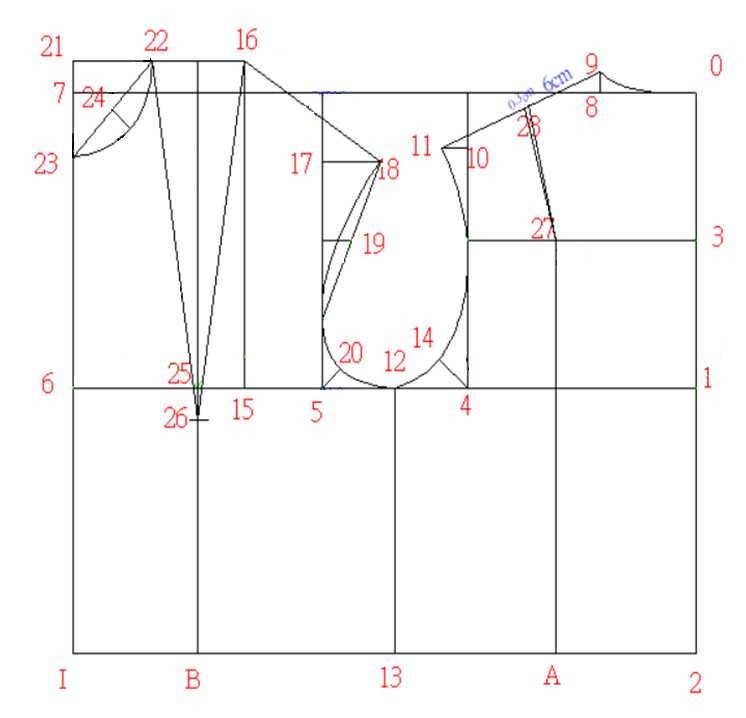 由(28)至(9)=6厘米由(28)開始畫一個0. 3厘米的褶聯線至(27)
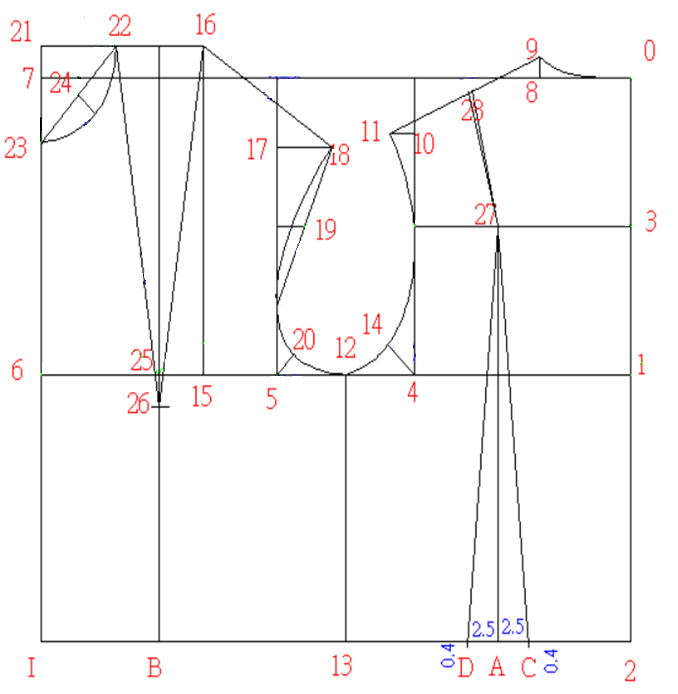 (A)的左右兩邊畫2.5厘米，畫線至(27)為腰褶腰線向下移0.4厘米畫(C)及(D)(C)及(D)聯線至(27)
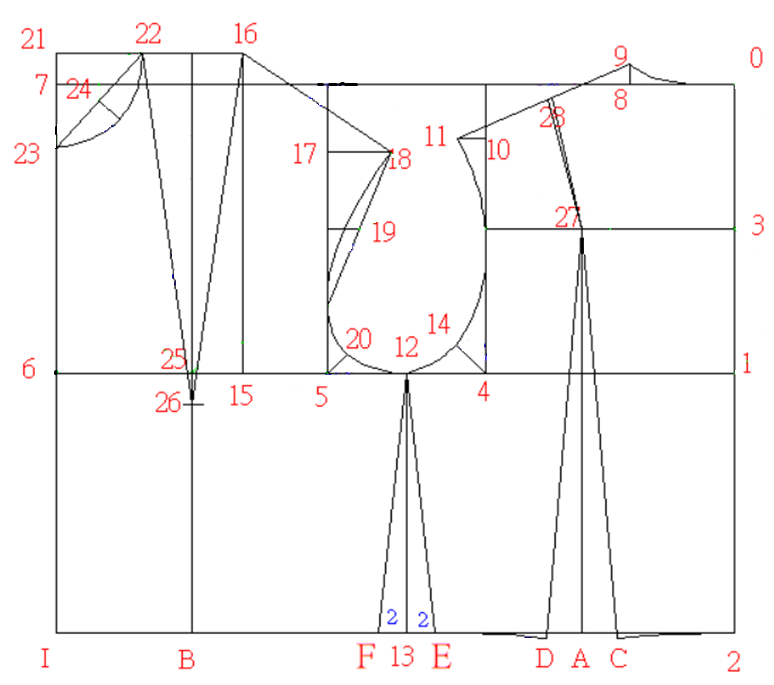 (13)左右兩邊畫2厘米，為腰側褶畫後腰線(2)至(C)及(D)至(E)，線為微曲線
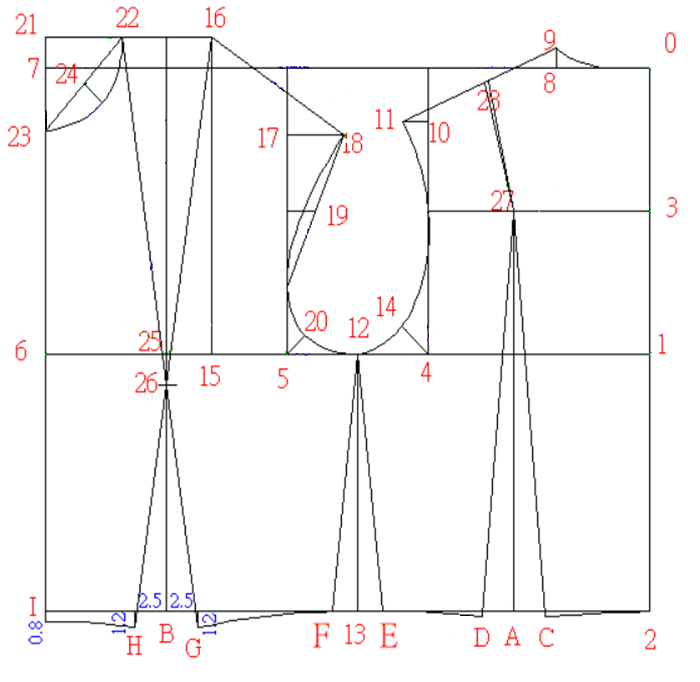 (B)左右兩邊畫2.5厘米，直線聯至(26)(G)及(H)是腰線下1.2厘米畫側骨(E)至(12)及(F)至(12)畫前腰線(F)至(G)畫微曲線(I)由前中下0.8厘米由(I)至(H)畫曲線
完成女裝上身前後幅
示範影片
女裝上身紙樣- 第一部分

女裝上身紙樣- 第二部分
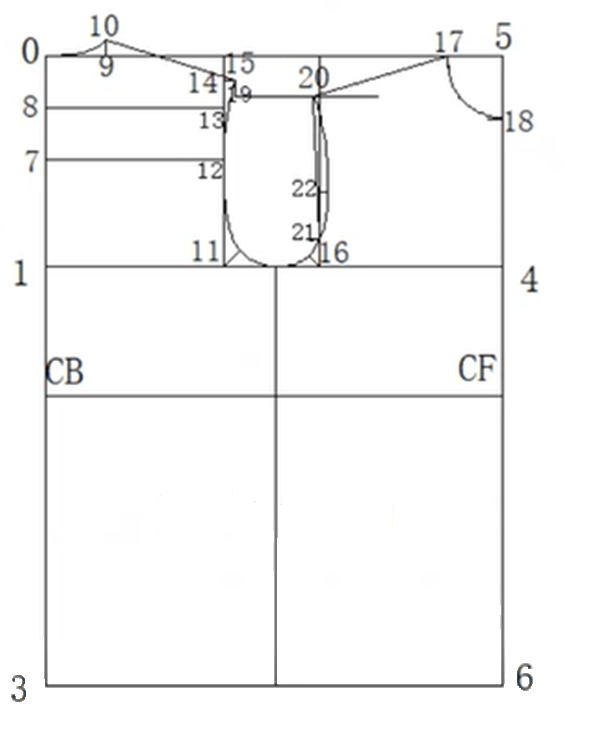 男裝上身紙樣
男裝上身紙樣
58 cm
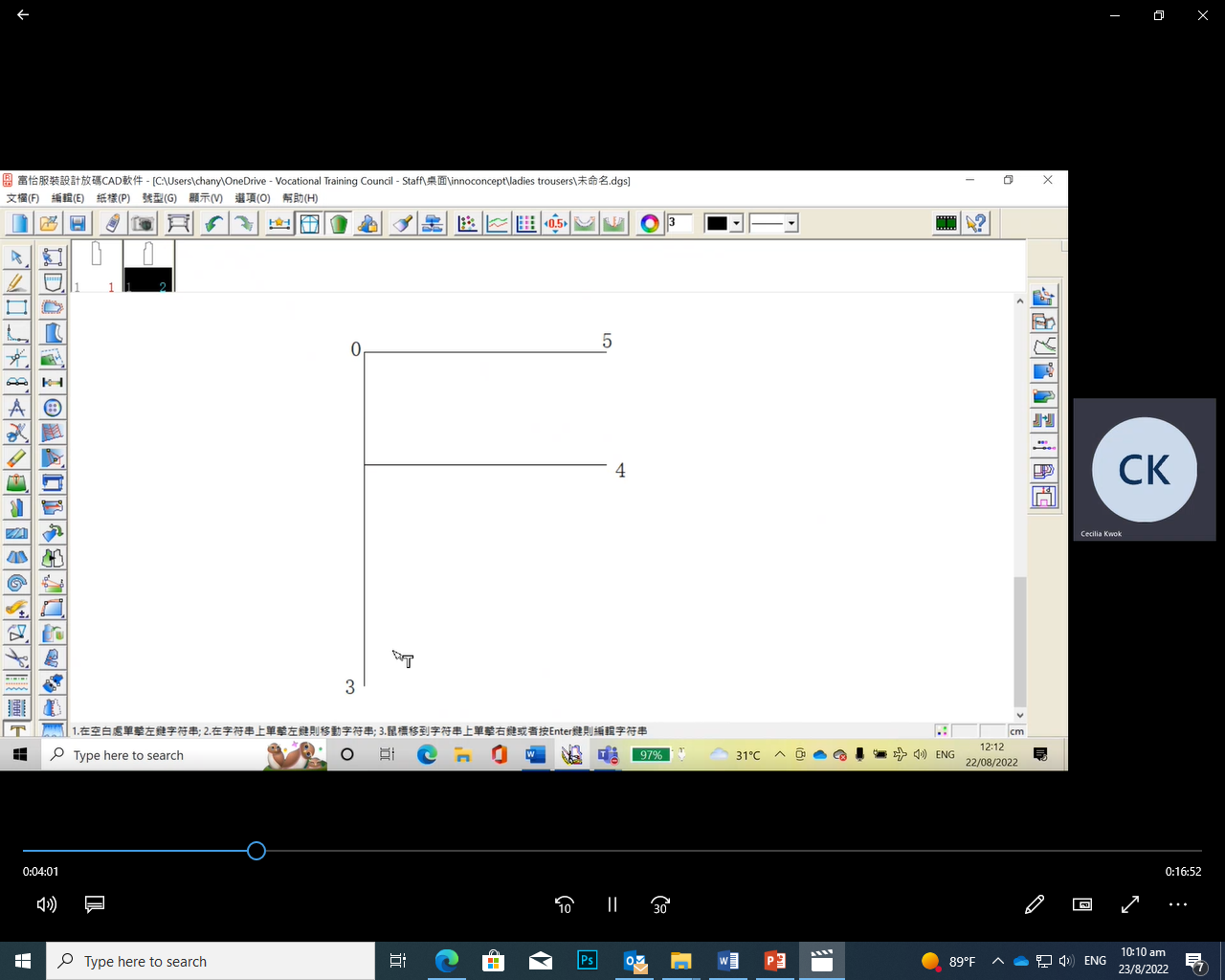 由(0)開始向左及下方畫線

(0)至(5)=(1)至(4)為1/2胸濶加8厘米（58厘米）

(0)至(3)=恤衫長度加1厘米
26.9cm
1
80cm
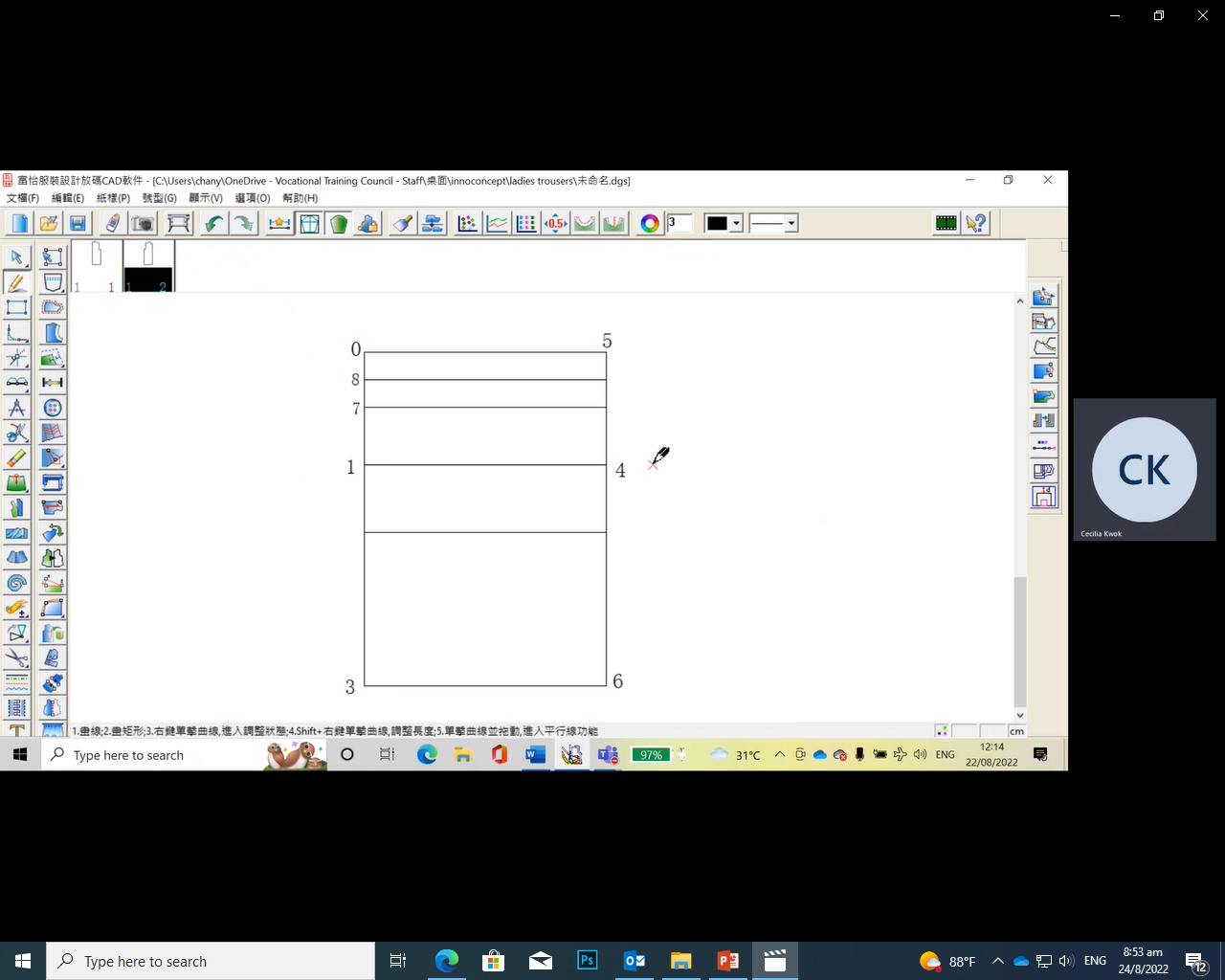 (0)至(2)=後中至腰長度加1厘米（43.2厘米）横出

(0)至(7)=1/2夾圈深度加1厘米（13.2厘米）横出

(0)至(8)=1/2(0)至(7)（6.6厘米），直出
2
5
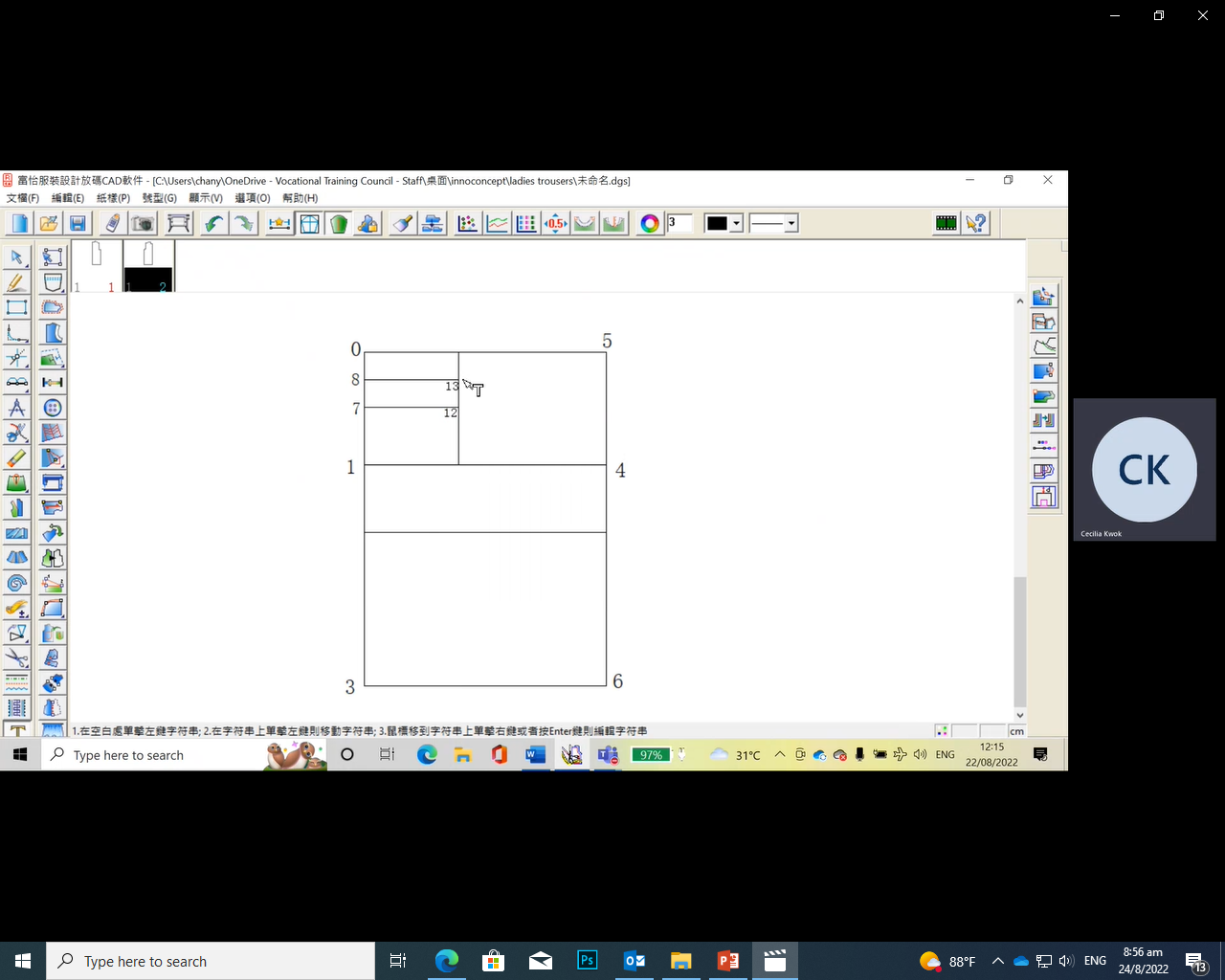 (1)至(11)=後背寬加2.5厘米，直上至(12)及(13)
11
11
2
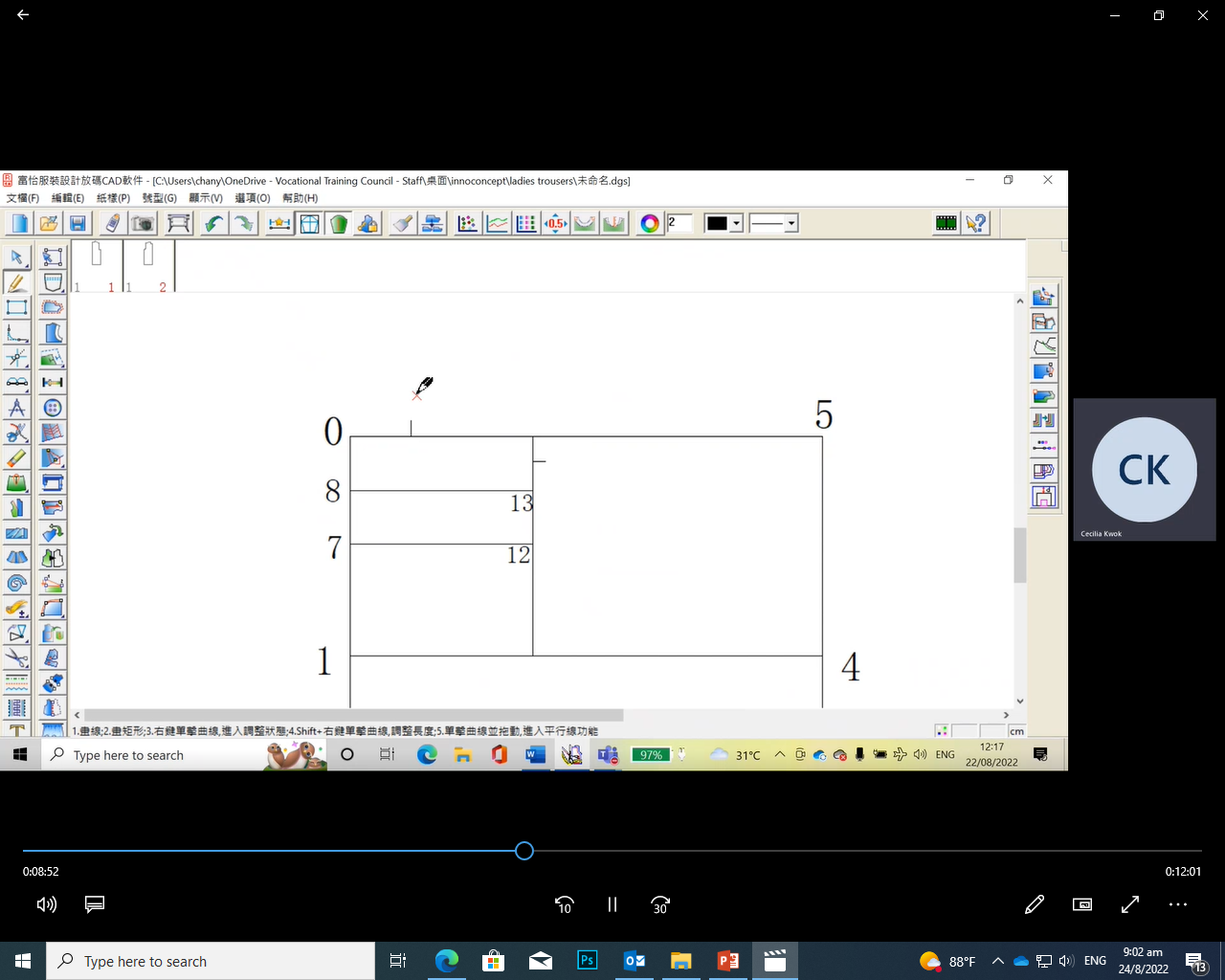 10
5
(0)至(9)=1/5領圈減0.5厘米，直上

(9)至(10)=2厘米
9
11
5
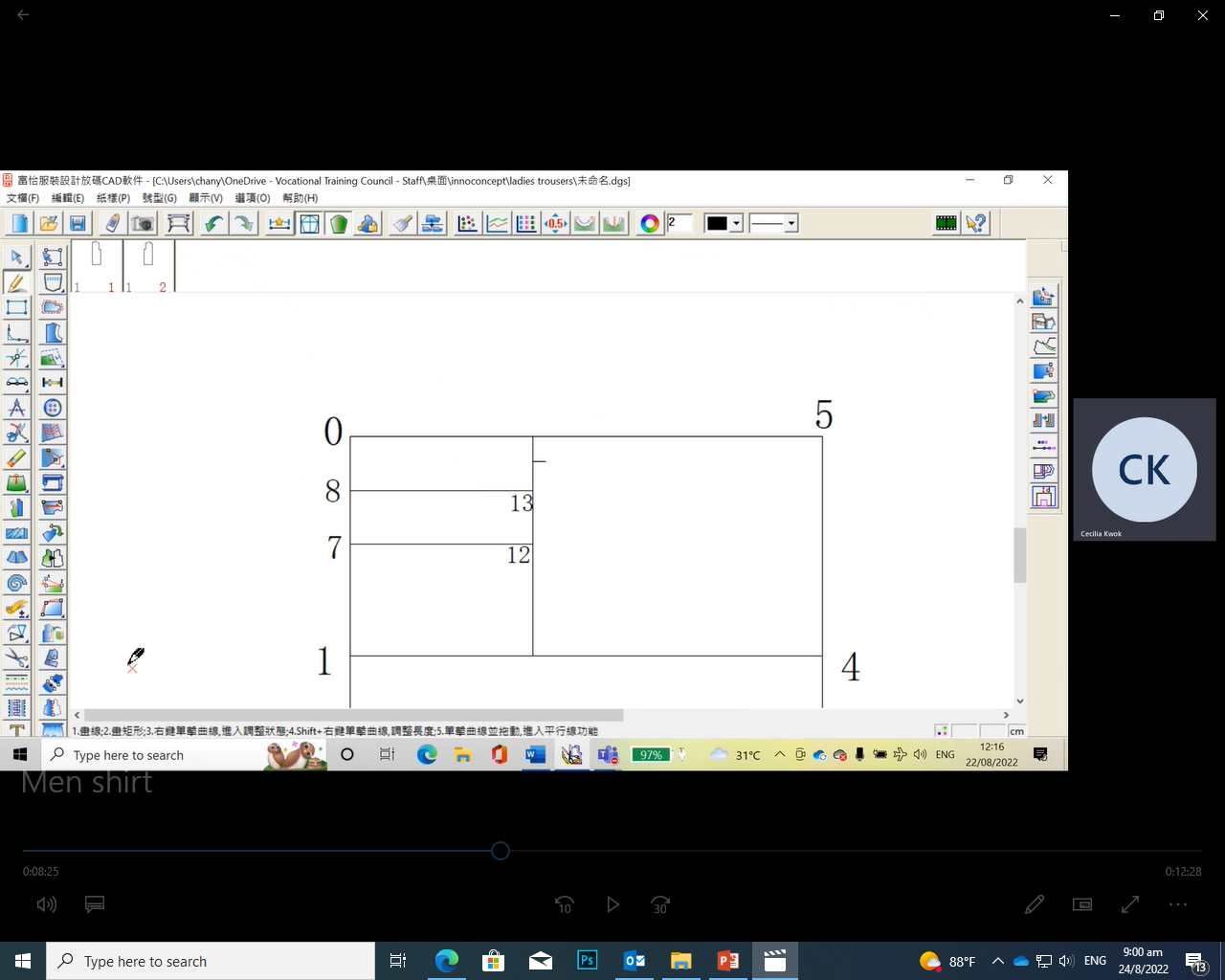 14
15
(13)至(14)=3.5厘米，
橫出

(14)至(15)=1.5厘米
11
5
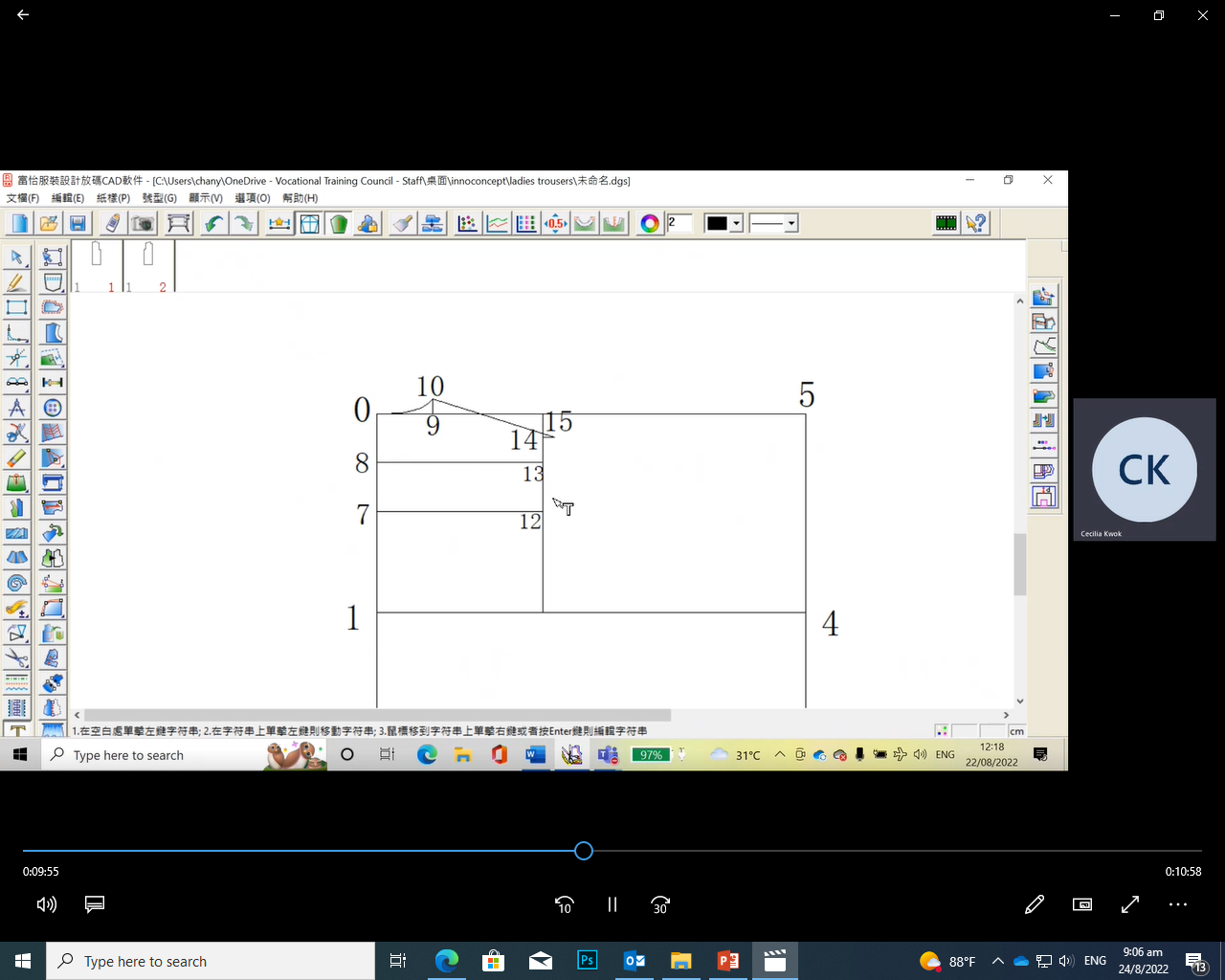 聯線(10)至(15)

(0)至(10)畫一條曲線
11
5
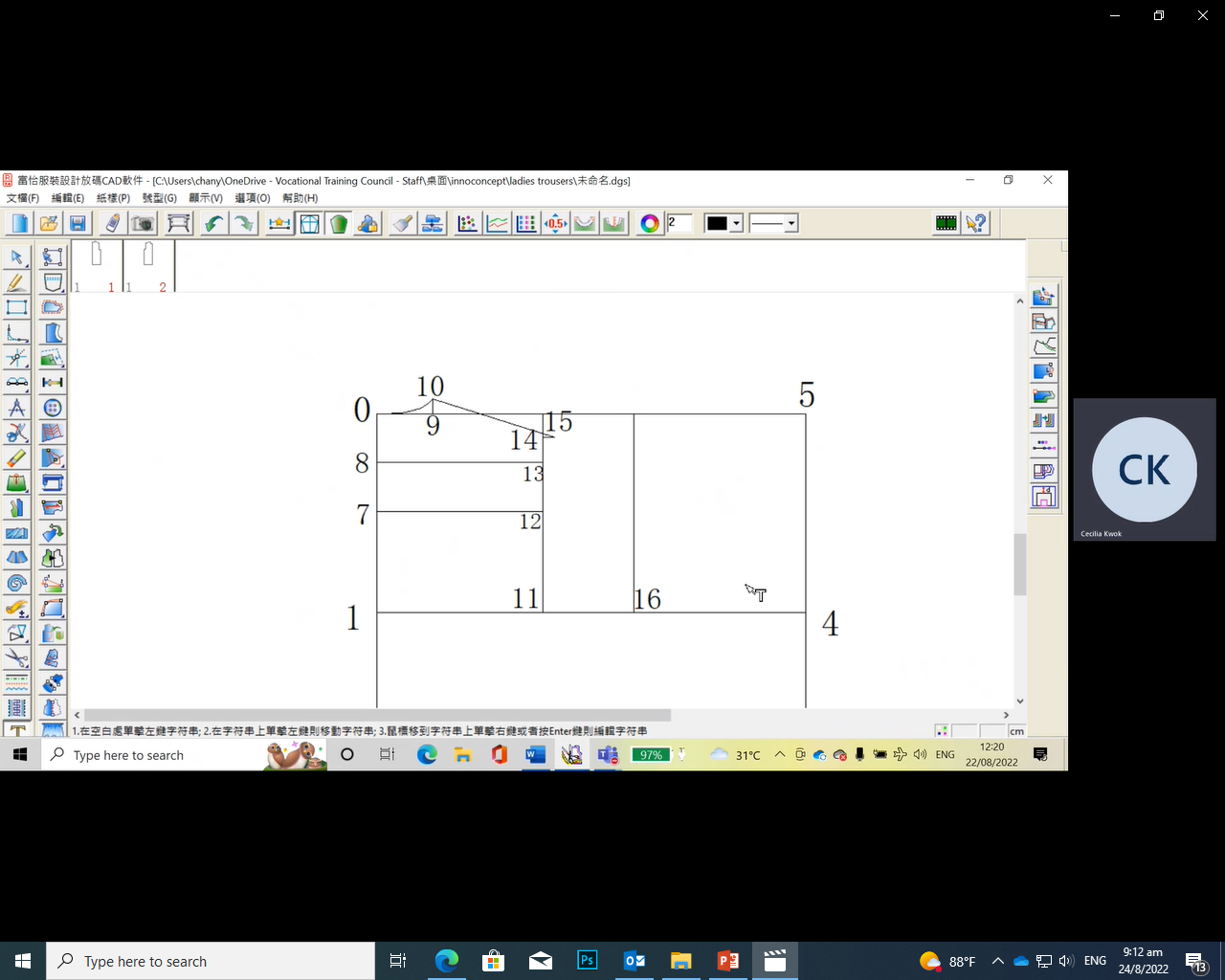 (1)至(16)=1/3胸圍加1.5厘米（34.8厘米）
5
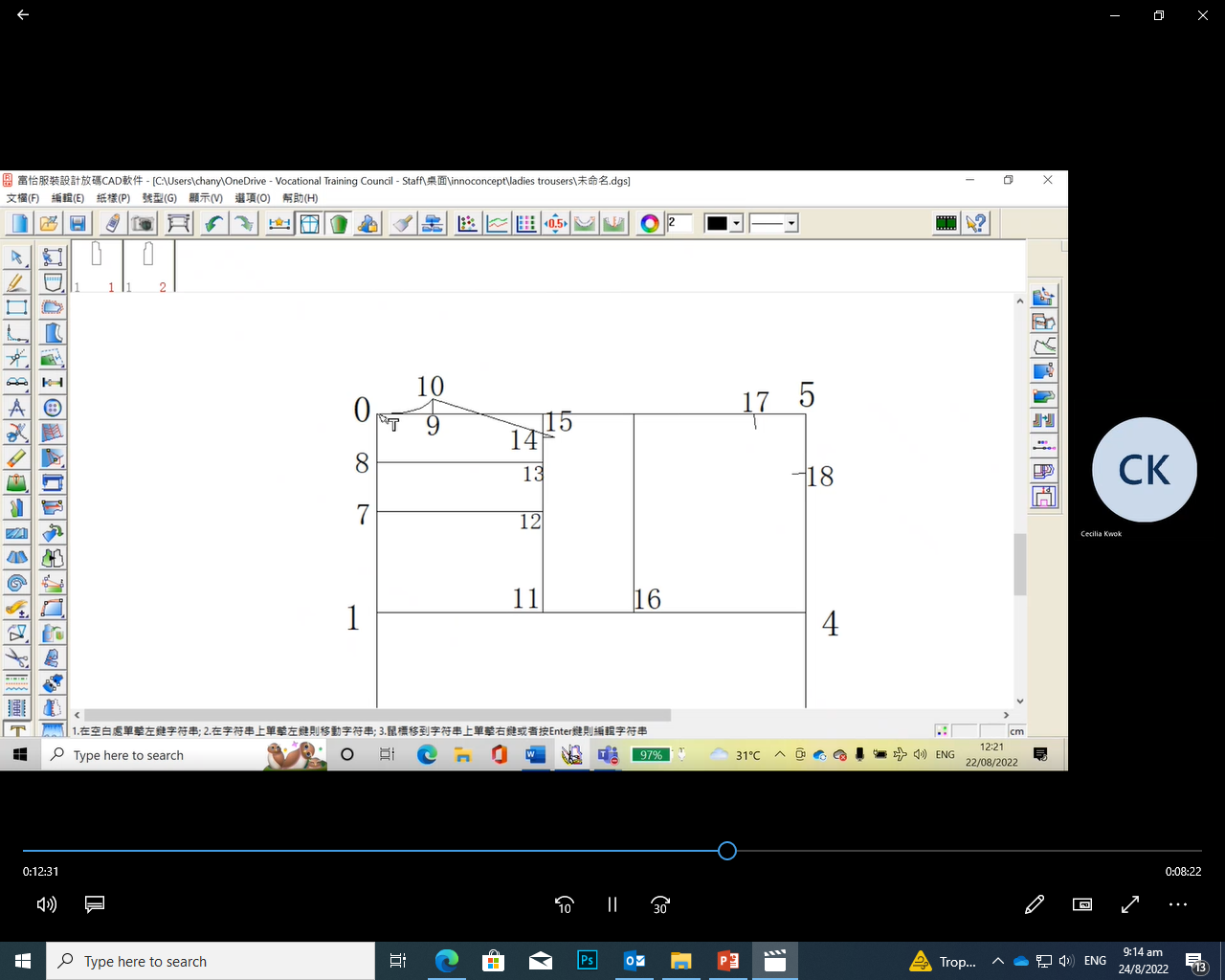 (5)至(17)=1/5領圍減1厘米（7厘米）

5至18=1/5領圍
5
(15)至(19)=2厘米，直上
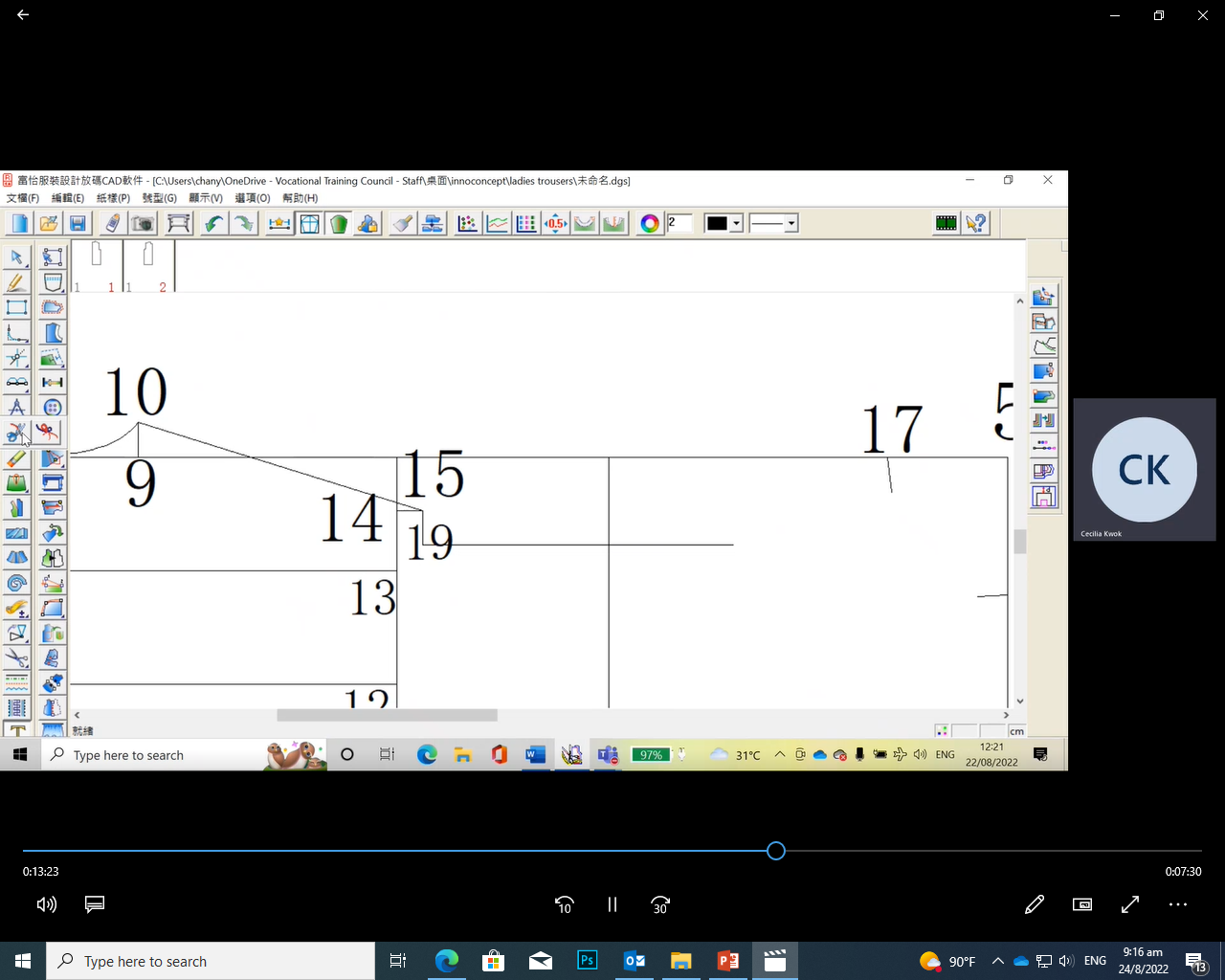 5
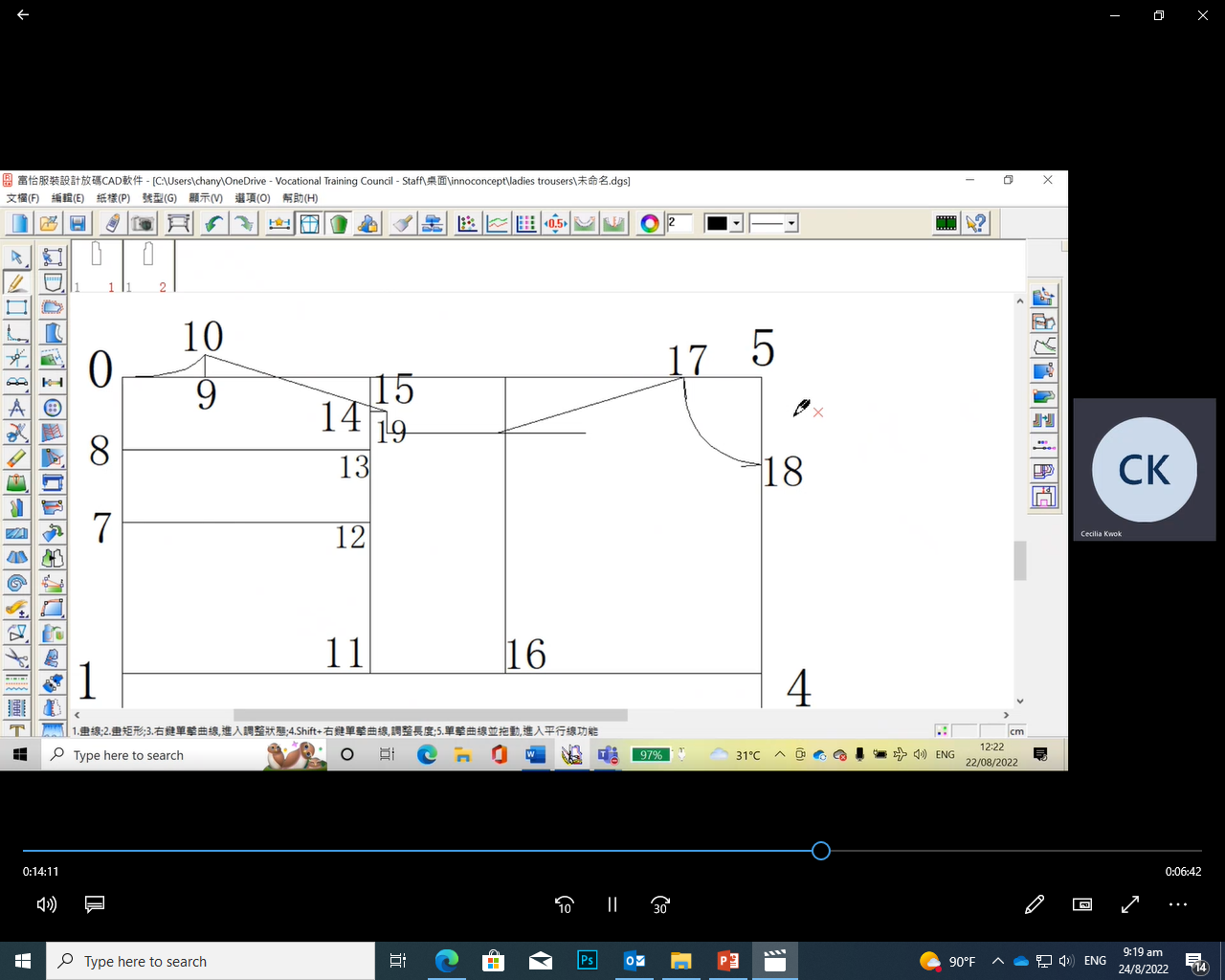 (17)至(20)=(10)至(15)長度加0.5厘米（17.8厘米）
20
5
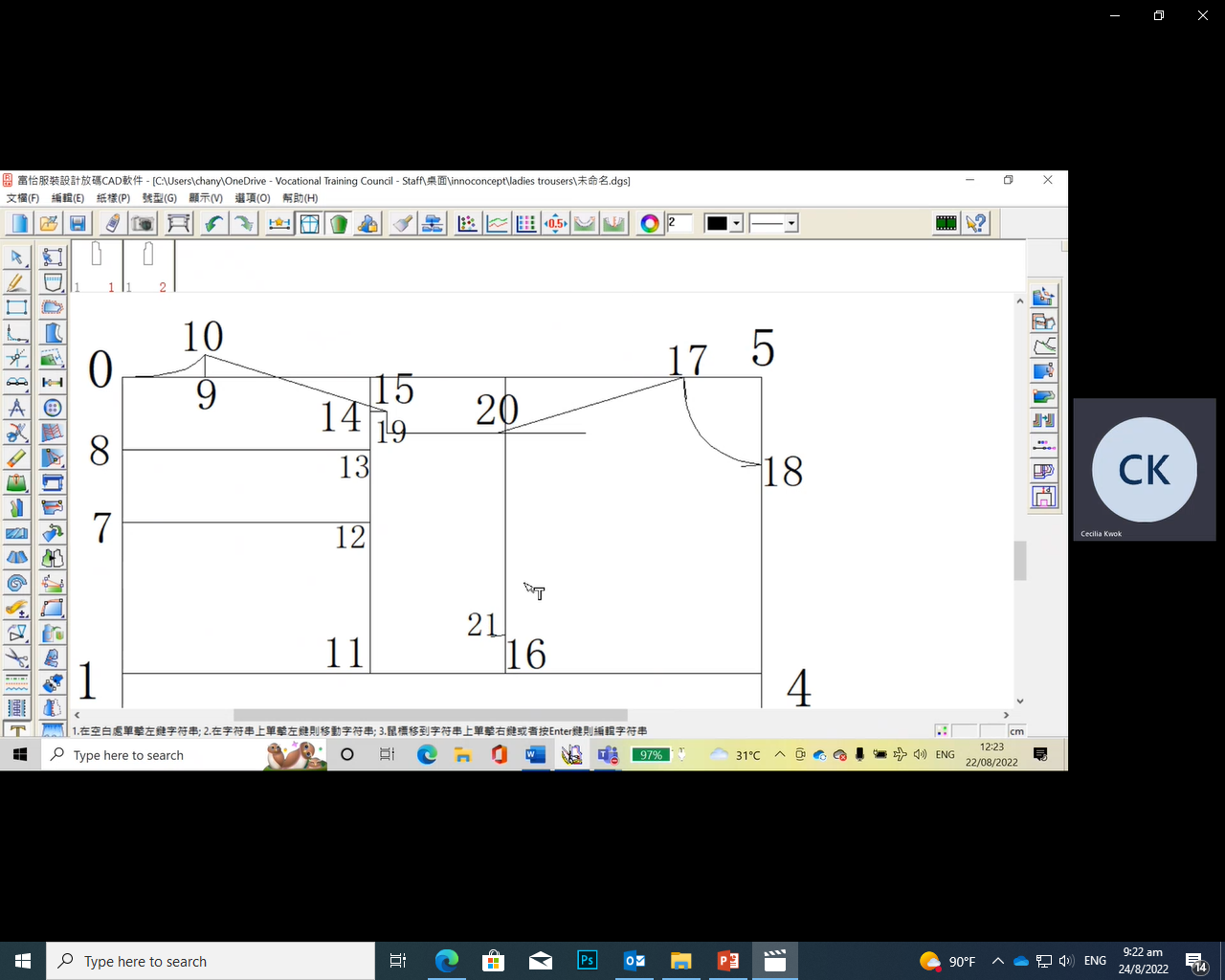 (16)至(21)：由(16)開始沿線上3.5厘米
5
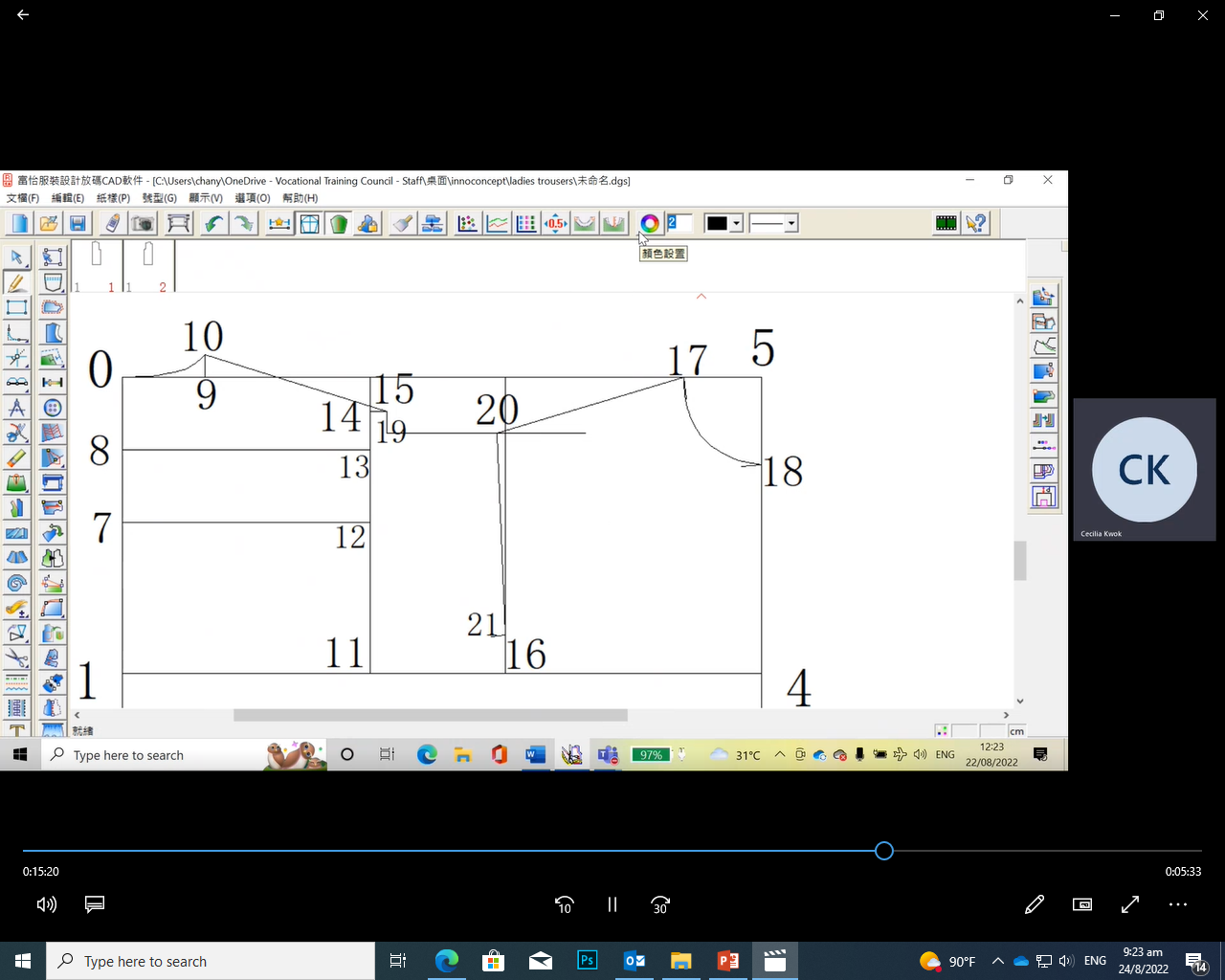 聯線(20)至(21)
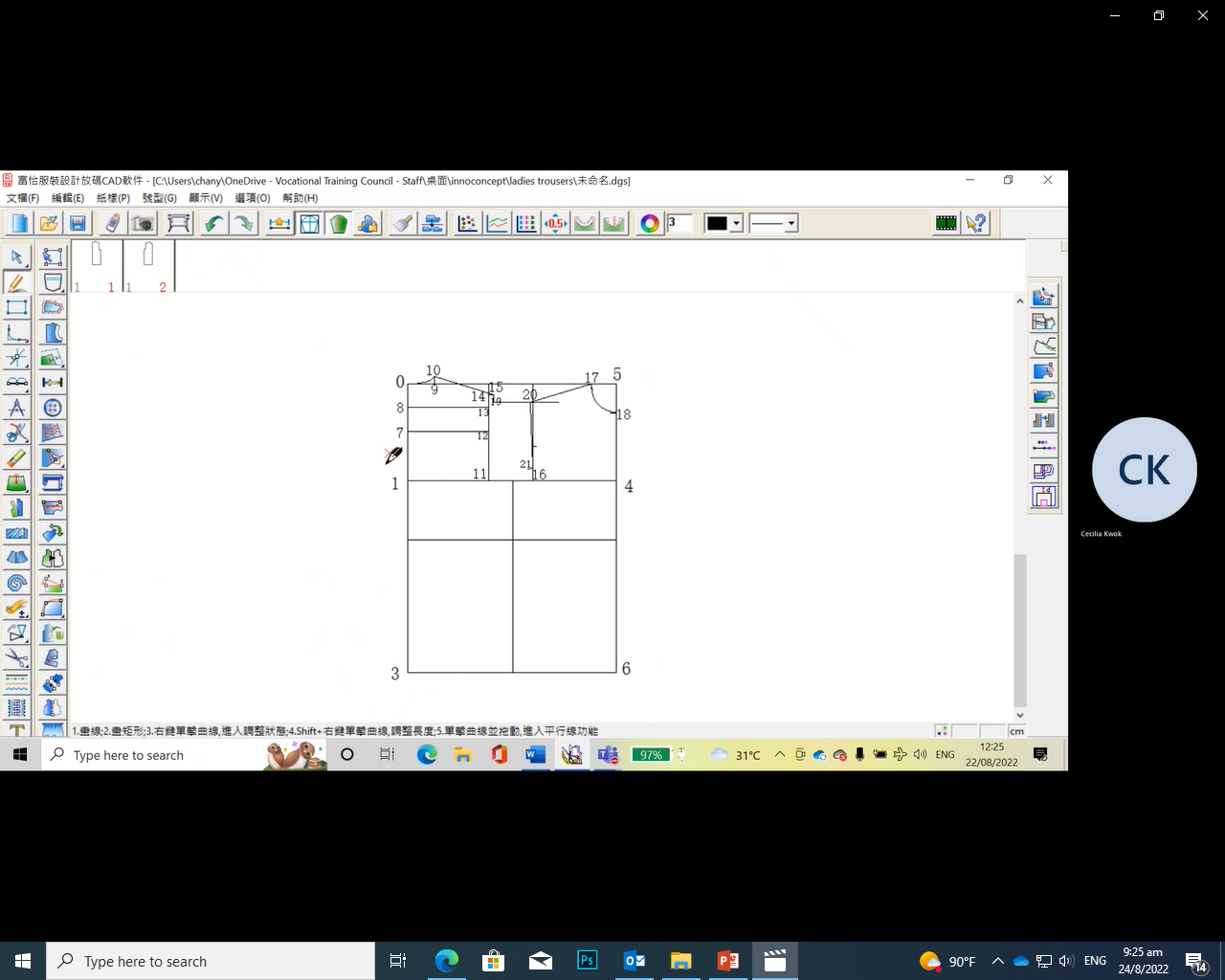 5
(21)至(22)=1/3(20)至(21)

(16)至(23)=1/2(11)至(16)減0.5厘米（5.6厘米）

直落至衫腳
23
2
5
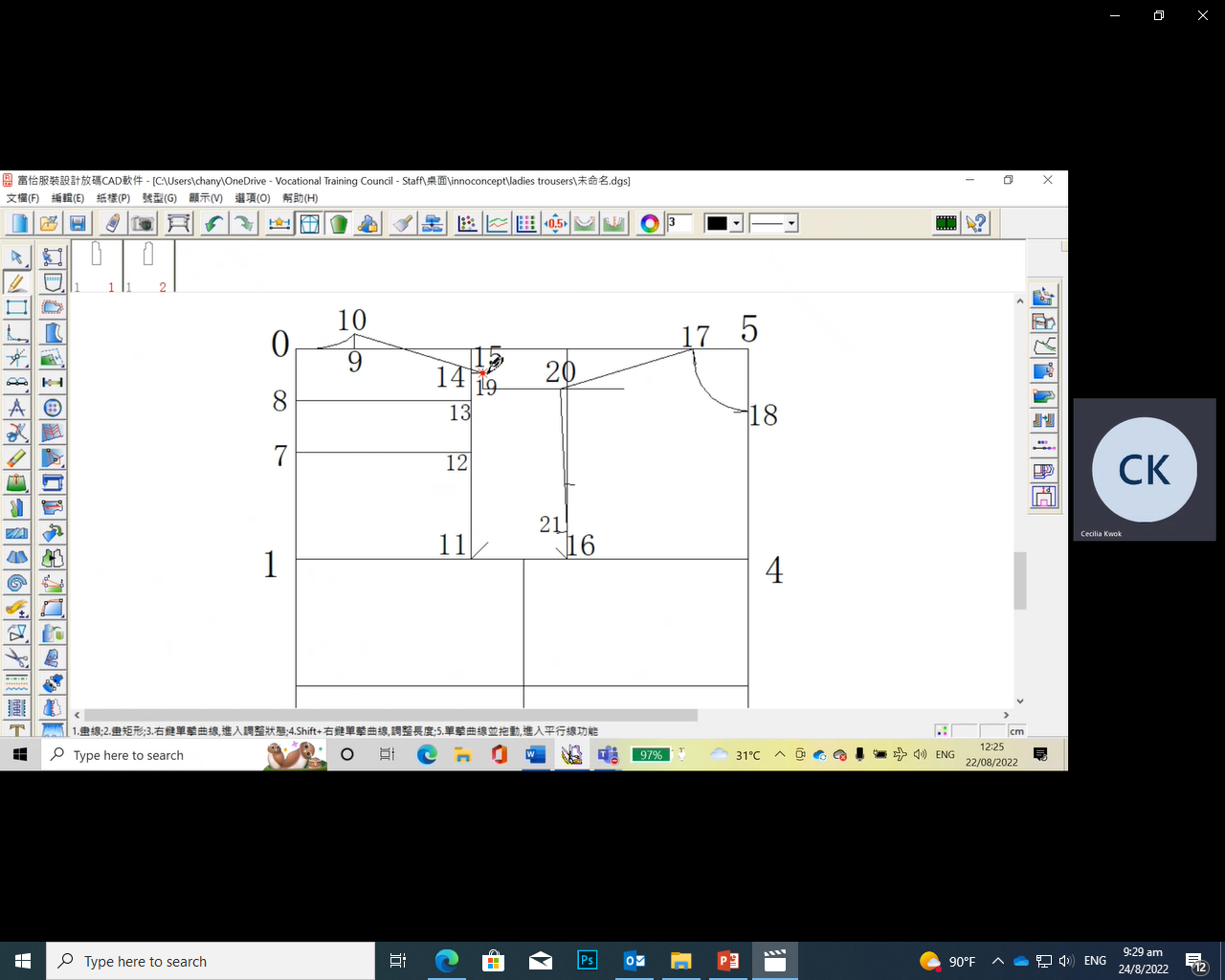 從(11)出一條45度角線，長度為3厘米

從(16)出一條45度角線，長度為2厘米
5
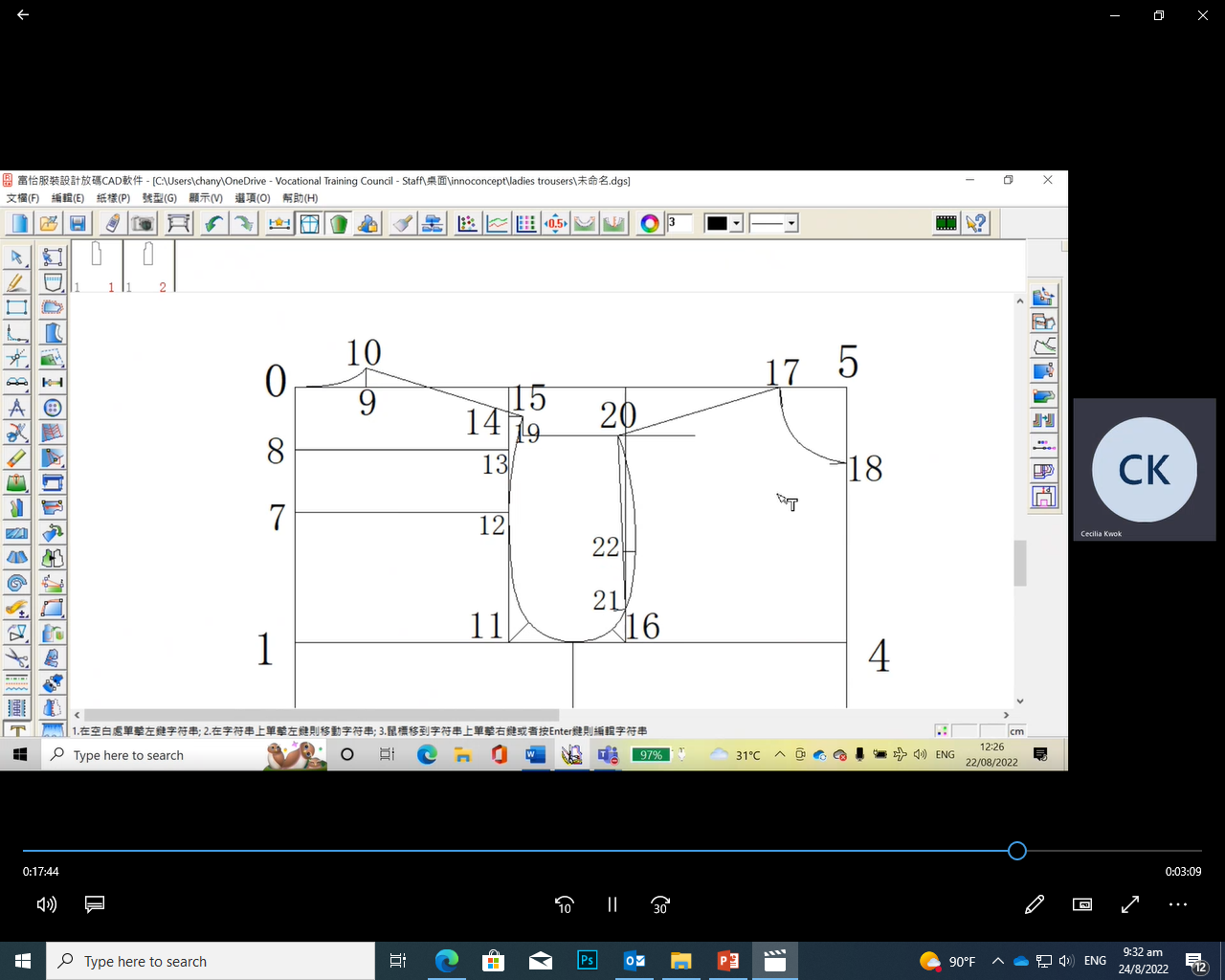 (22)直入1.25厘米，畫夾彎曲線
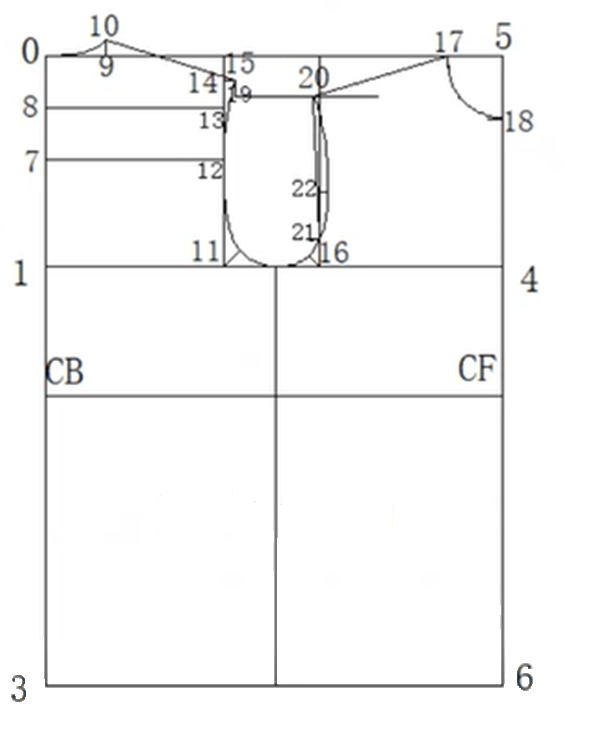 5
示範影片
男裝上身紙樣
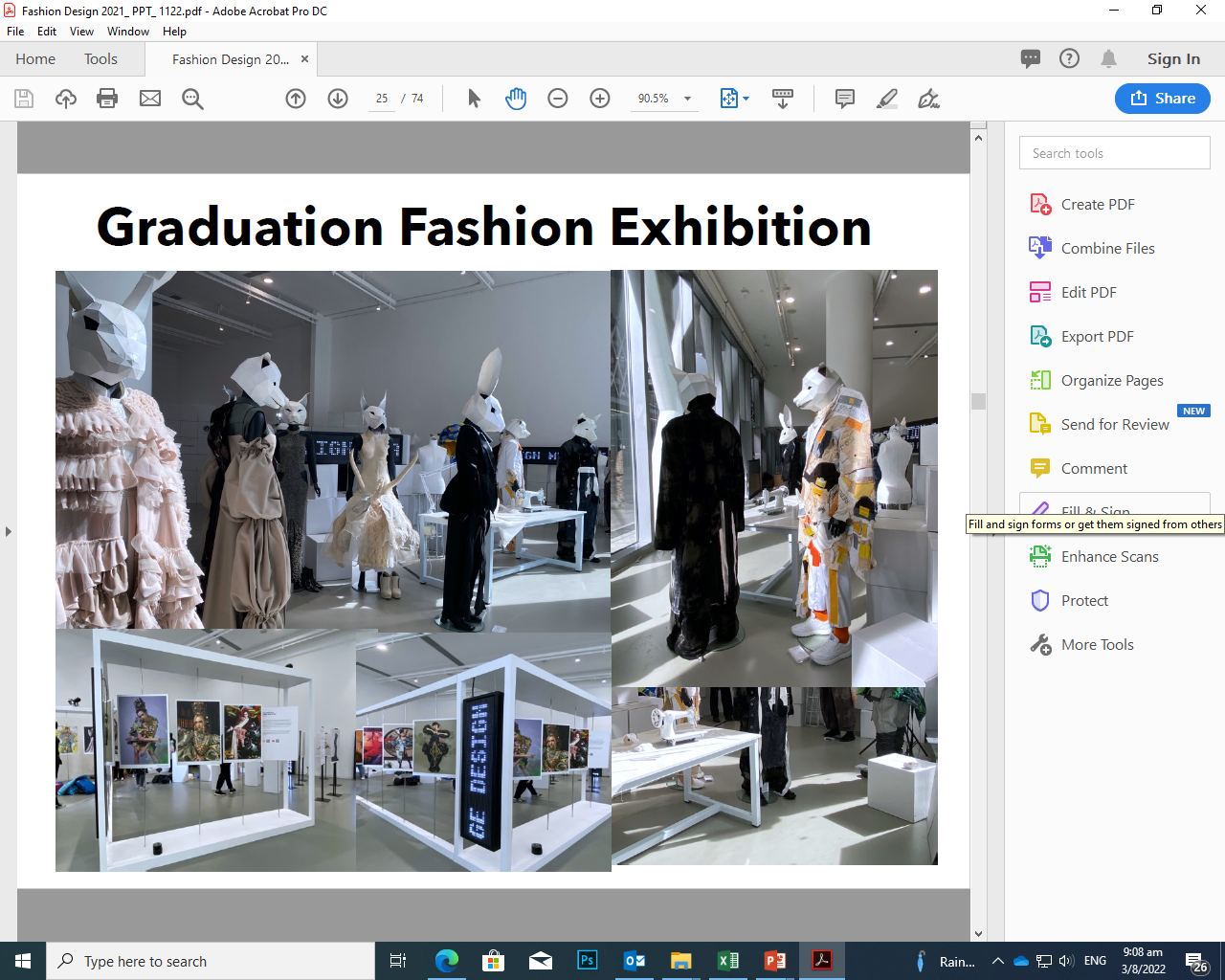 Royalty-free photo sourced from www.pexels.com
相片由香港知專設計學院提供
課堂活動

畫出男女裝上身紙樣